ZAHRANIČNÍ ÚSEK ČOV
CZECHIA X CZECH REPUBLIC
9.12. 2021 KONFERENCE  SPORT – JEDNOTNÁ PREZENTACE REPUBLIKY DOMA I V ZAHRANIČÍ
Záštita
Ministerstvo zahraničních věcí
Ministerstvo pro místní rozvoj
Ministerstvo průmyslu a obchodu
Organizátoři
Český olympijský výbor
Česká unie sportu
Česká obec sokolská
Národní sportovní agentura (garant nebo spoluorganizátor – TBD)

Datum: 9. prosince 2021, odpoledne, přesný čas bude upřesněn
Místo konání: Černínský palác – Ministerstvo zahraničních věcí (v jednání)
Hosté: zástupci sportovních svazů (předseda či generální sekretář)
 
Cíl konference: 
Vyvolat diskusi a následnou realizaci jasně definovaných kroků ke sjednocení prezentace České republiky prostřednictvím sportu, respektive sportovních reprezentací u nás i v zahraničí.
NÁVRH ČLENŮ KOMISE ZAHRANIČNÍCH VZTAHŮ
Předseda :                                    	Roman Kumpošt – MP ČOV, lyžování
Místopředseda:                            	Petr Graclík
Tajemník:                                    	Veronika Zemanová
Členové:                                        	Martin Urban    
                                                       	Michal Ježdík    
                                                       	Tomáš Taubr     
                                                       	Jakub Tesárek   
                                                       	Gabriel Waage
                                                      	Petr Spilka          
Za profesionální tým:                      Jana Janotová      - EOC EU Office Brusel                    
                                                        Jan Exner             - ČOV     
 Přizvání dle potřeby:                    	zástupce NSA
                                                      	zástupce MZV
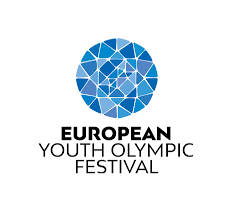 EOV, ANOV
EOV
EOV Assembly for European Athletes -  2. 10. 2021 -  vyřazení ČOV kandidáta
EOV  - EOV Seminar Šamorín  25. – 26. 11. 2021– prezentace Czech Team TV
EYOF 2025 – reakce EOV na žádost o odložení termínu pro potvrzení kandidatury 

GA ANOC – 22. 10 – 24. 10. Kréta  
Účast Graclík, Zemanová
ASAP  - informace k projektu v rámci prezentace Dánského NOV při panelové diskuzi o udržitelnosti ve sportu
KANDIDATURA DO KOMISÍ EVROPSKÝCH OLYMPIJSKÝCH VÝBORŮ
• EOC Medical & Antidoping Commission
• EYOF Commission – Winter					Martin Doktor
• EYOF Commission – Summer 				Martin Doktor
• EOC Legal Commission					Jan Exner
• EOC EU and International Relations Commission	Veronika Zemanová
• EOC Culture and Education Commission		Saša Kliment
• EOC Gender Equity Commission				Ilona Burgrová
• EOC Digital and Technology Commission		Tomáš Houska
• EOC Sustainability and Active Society			Jana Janotová
• EOC Marketing and Communication Commission	Petra Šubrtová/Barbora Žehanová
KANDIDATURA DO KOMISE SPORTOVCŮ MOVEVA SAMKOVÁ
ES pohovor se zástupcem Komise sportovců MOV:
Jednotliví kandidáti jsou prověřování MOV u svých mezinárodních federací
Finální seznam kandidátů oznámí MOV 16. 10. 2021
Po tomto termínu zašle MOV pravidla pro kandidátský proces
Témata kandidatury:
Zlepšení postavení „malého sportu“ ve sportovním prostředí
Environmentální udržitelnost
Kampaň ze strany ČOV, národní federace a jakékoliv instituce není dovolena s výjimkou jedné tiskové zprávy, kterou vydá národní olympijský výbor
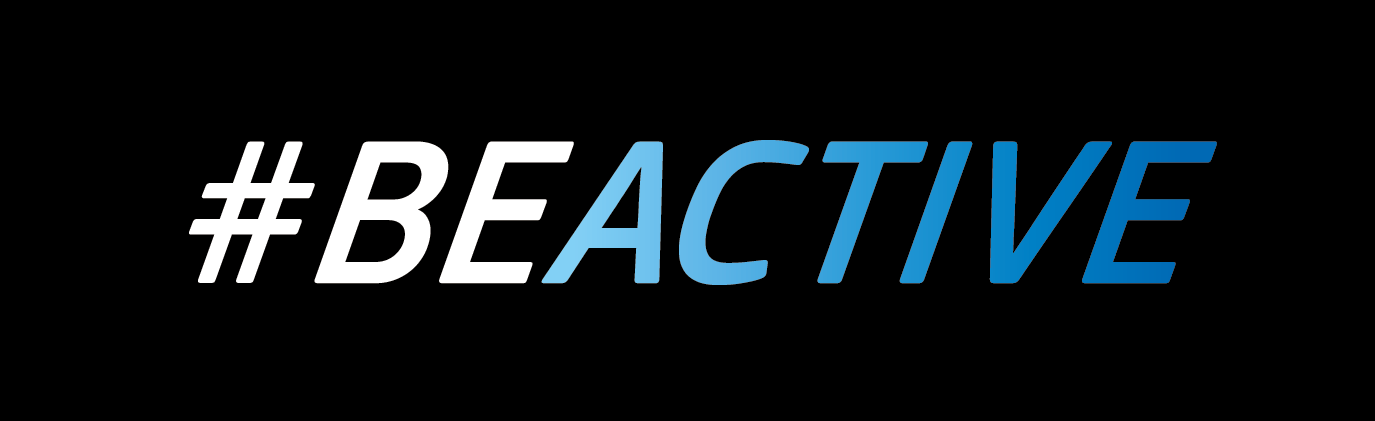 EVROPSKÝ TÝDEN SPORTU
23. – 30. 9. 2021			Cíl projektu: Motivovat „Evropany k pohybu“
Podpora pořadatelů akcí a náborů v ČR
379 akcí 
515 náborů
odhadovaná návštěvnost 89 000 účastníků
BeActive Sokol spolu v pohybu
BeActive Night
Konference FISAF (ve spolupráci s Hospodářskou komorou ČR) 
Sportovní odpoledne v dětském domově Sázava
Ambasadoři:
Eliška Hudcová
Klára Kolouchová 
Jan Kůrka
Šárka Kašpárková
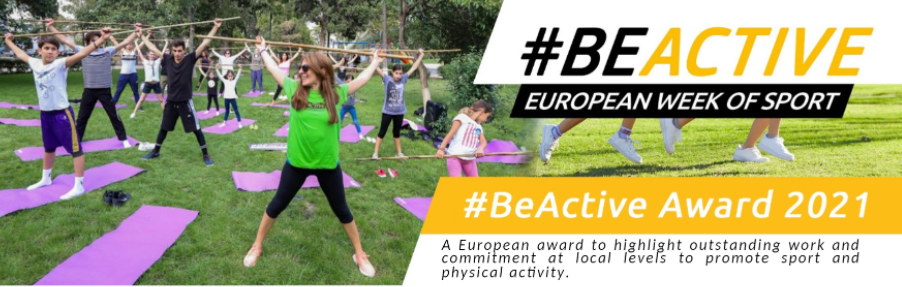 SPORTOVNÍ DIPLOMACIE
Slavnostní předávání diplomů absolventům 2019/2020
Zahájení ročníku – 1. – 3. 10. 2021
Přednášející:
Danka Barteková
Josef Liba
Roman Kumpošt
Petr Bříza
Zbyněk Dubský
Peter Terem
František Kolář
Zdeněk Škoda
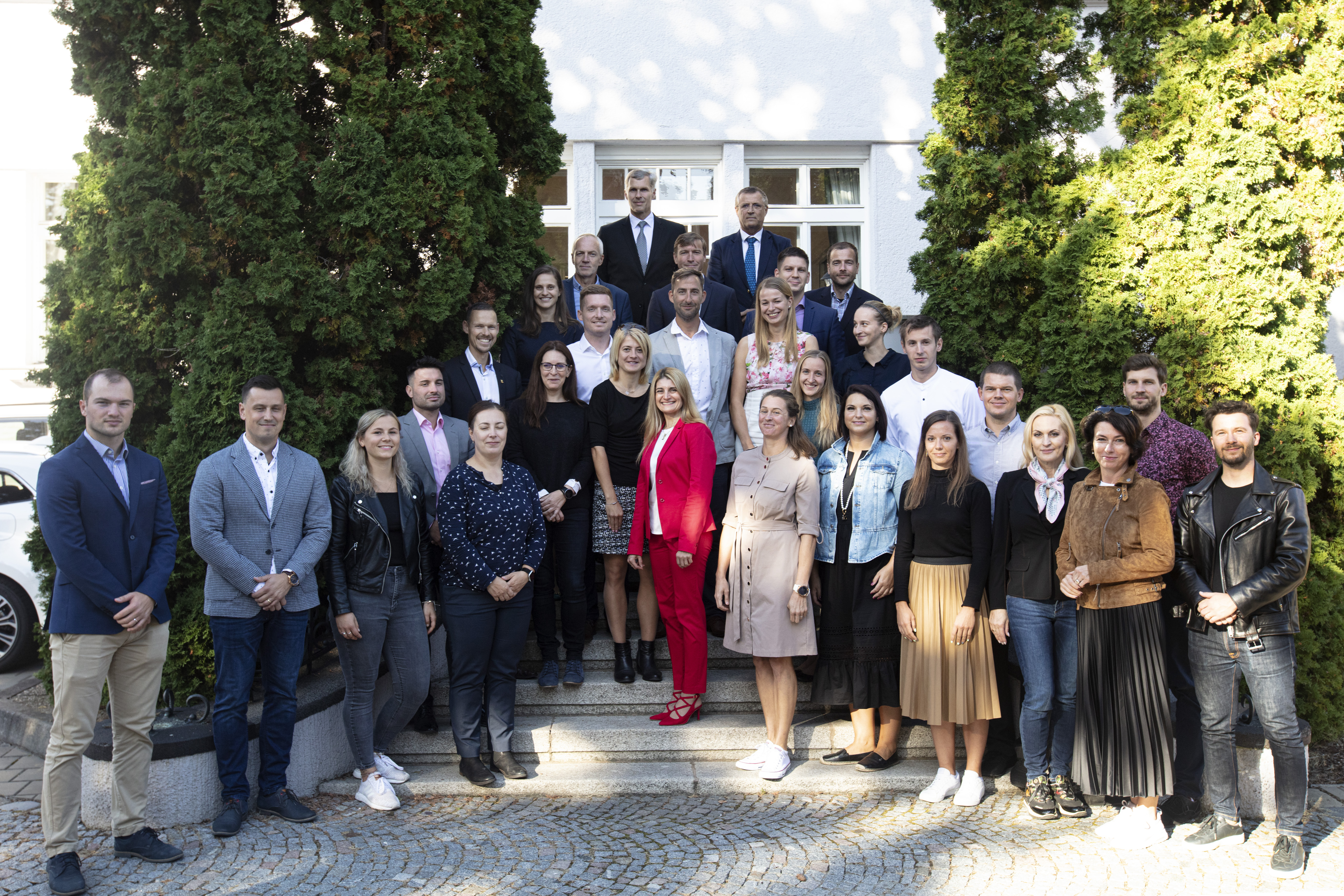 SPOLUPRÁCE S VELVYSLANECTVÍM VE WASHINGTONU
Panelisté:
-Majken Gilmartin (DEN), CEO of EIR Soccer and Co-Founder of the Global Goals World Cup (GGWCUP) 
-Ilona Burgrová (CZE), Předsedkyně Komise rovných příležitostí ČOV
-Sarah Hillyer (USA), Director of the Center for Sport, Peace and Society at the University of Tennessee
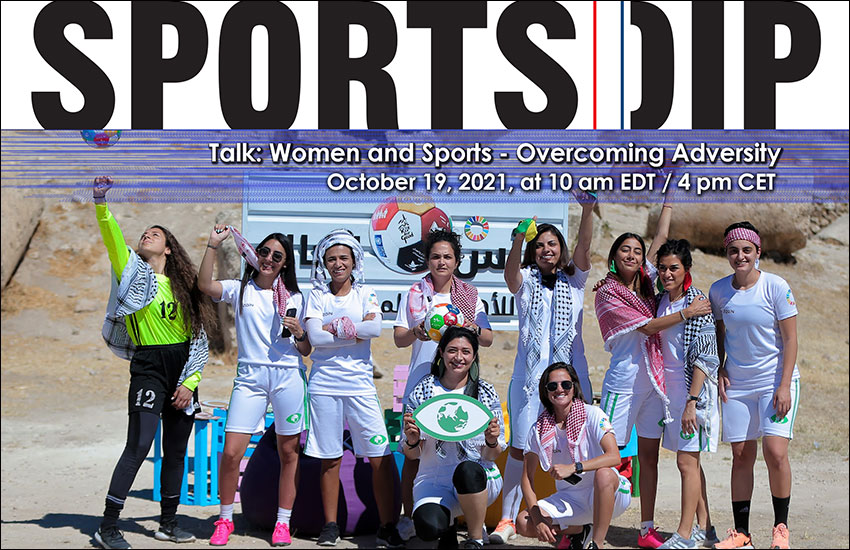 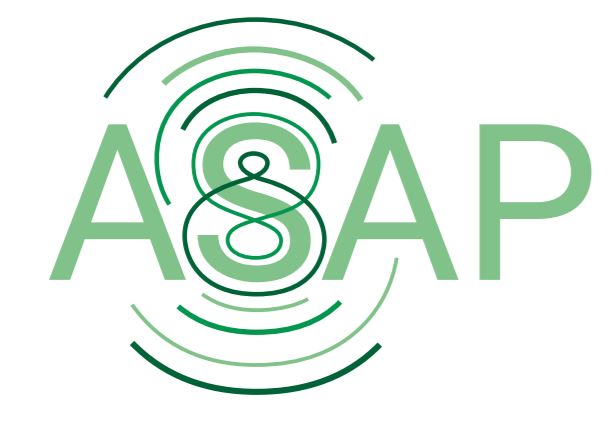 ASAP
11. – 13. 10. 2021 Team meeting  v Kodani
Finalizace Roadmap strategie udržitelnosti
Prezentace strategií udržitelnosti mentees
Prezentace „best practises“ dánského sportovního hnutí 
Sustainability work of Danish sport federations and the use of international federations’ tools 
Danish Golf Union - Torben Kastrup Petersen 
Danish Automobile Union - Ture Hansen 
Innovation and communications as drivers of sustainability 
Psychological barriers for working with sustainability - Flemming Andersen 
DIF’s Innovation Lab - Charlotte Mathiesen (Sustainable events guide + Green Awards) 
Measuring carbon footprint in sport clubs – Lasse Lyck
STRATEGIE UDRŽITELNOSTI 	ČOV
STRATEGIE UDŽITELNOSTI
DALŠÍ KROKY:
Říjen  - finalizace strategie, draft krátké varianty, finalizace akčního plánu
Schválení dlouhé i krátké varianty Výkonným výborem
STRATEGIE UDŽITELNOSTI ČOV
Maximální varianta
Zapracovány připomínky členů VV
Jazyková korektura
Příprava pro grafické zpracování
Krátká varianta 
Právě v přípravě
Deadline draftu konec příštího týdne
Implementační plán 2021 - 2024
Detailní zpracování jednotlivých kroků v časovém horizontu
Po finalizaci krátké varianty
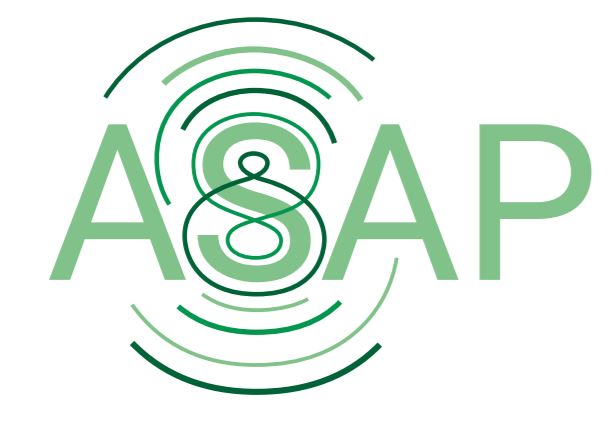 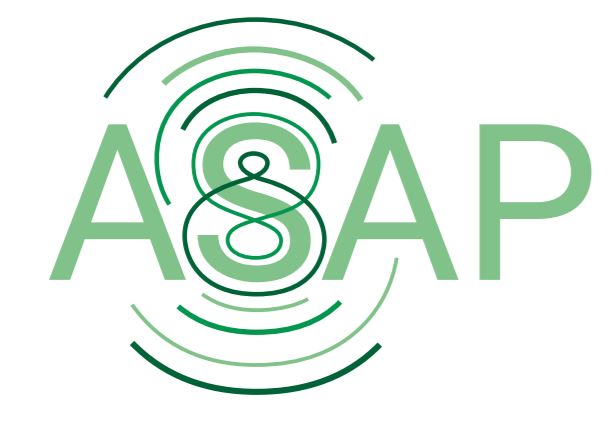 ÚPRAVA MISE STRATEGIE
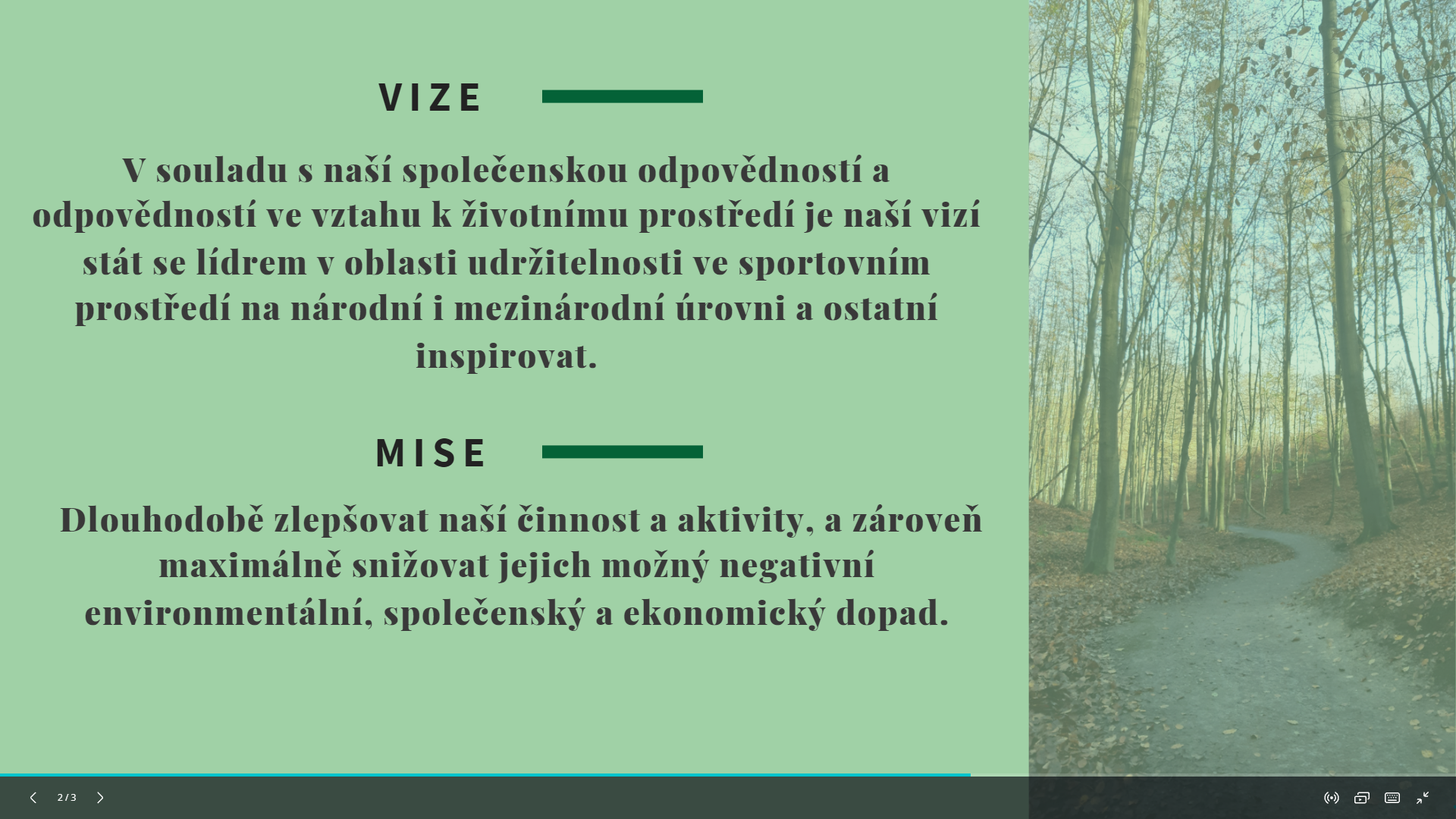